Tips voor een goede powerpointpresentatieMet dit powerpointsjabloon maak je eenvoudig een aantrekkelijke presentatie in de huisstijl van Natuurmonumenten. In deze eerste drie pagina’s vind je beknopte informatie en tips voor het maken van een presentatie.De pdf met uitgebreide handleiding vind je ook in powerpoint. Kies Bestand>Nieuw> klik op map Sjabloon. Hierin vind je ook de corporate powerpointpresentatie.Deze drie informatiepagina’s zijn ‘verborgen’ dus ze komen nooit tevoorschijn in je presentatie.
[Speaker Notes: Lees mij - pagina 1]
Algemene tipsVoor elke presentatie gelden de volgende basisregels:- De basis van een goede presentatie is een goed verhaal- Het verhaal wordt ondersteund met aansprekende en krachtige beelden- Beperk de hoeveelheid tekst- Beperk het aantal dia’sMeer informatie en algemene tips over werken met powerpoint vind je op Intranet:http://intranet/Communities/NatuurmonumentenAcademie/Lists/Koppelingen/DispForm.aspx?ID=7
[Speaker Notes: Lees mij - pagina 2]
Basisdia’s met vaste vormgevingEen presentatie maak je eenvoudig met dit powerpointsjabloon van Natuurmonumenten. Het sjabloon bestaat uit een aantal basisdia’s die je kunt invullen met tekst en beeld. In de basisdia’s is de vormgeving (huisstijl) voor Natuurmonumenten vastgelegd: - lettertype en corps tekst: Calibri (kopregel corps 32, in kleurvlak corps 18)- indeling dia: positie kopregel, positie en formaat tekstvakken, aflopende achtergrondfoto- kleuren: alle teksten zijn wit, tekstvakken in 3 kleuren beschikbaarDeze basisvormgeving mag niet gewijzigd worden.Hierna zie je de beschikbare basisdia’s met toelichting eronder (in notitieruimte).
[Speaker Notes: Lees mij - pagina 3]
Concept begrazingsplan
Welkom!
8 mei 2025
[Speaker Notes: Voorbeeld dia met naam spreker – Deze komt na de welkomstdia en vermeldt thema presentatie, naam & functie spreker en datum.]
Waarom begrazing?
De duinen groeien dicht als gevolg van stikstof en wegvallen dynamiek.
Systeemherstel niet altijd (volledig) mogelijk.
Natura 2000-doelstellingen onder druk.
Typische duinsoorten dreigen van het eiland te verdwijnen.
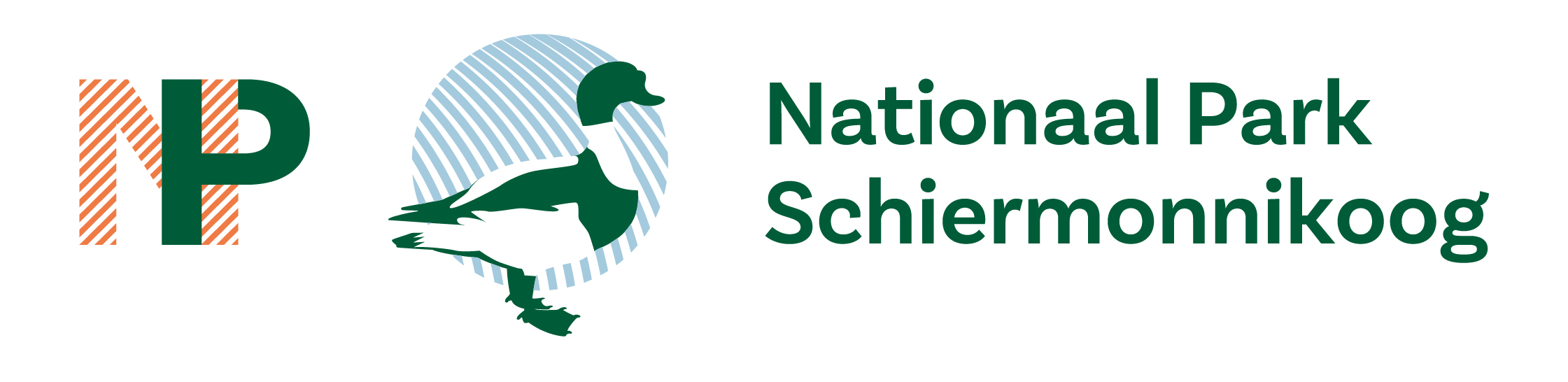 1. Versterken konijnenpopulatie
Houden de vegetatie kort
Gaan verstruiking tegen
Zorgen voor opwoelen van kalkrijk zand
Holen bieden broedgelegenheid voor tapuit, bergeend, holenduif
Prooidier voor bruine en blauwe kiekendief en buizerd
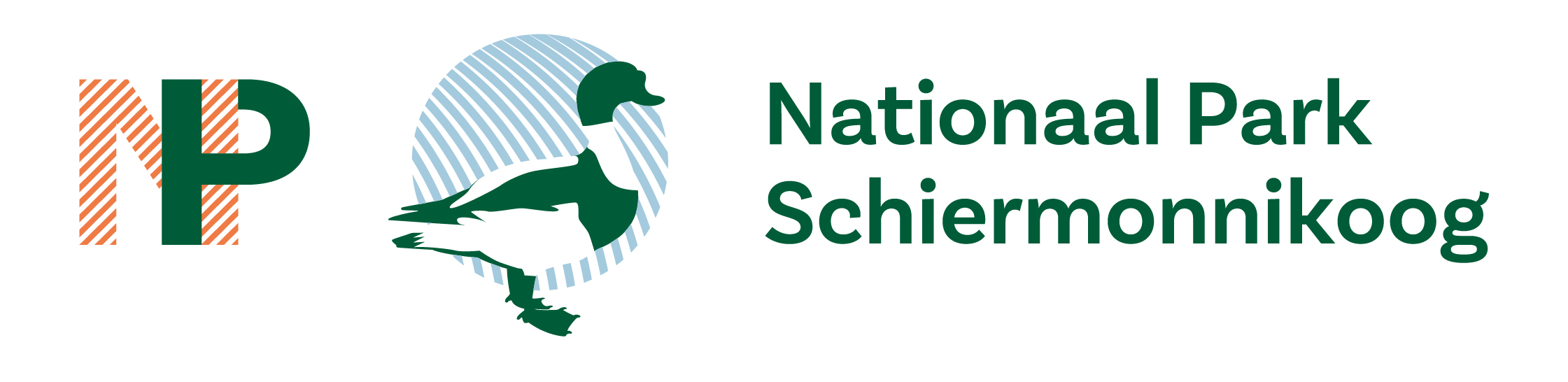 Acties komende tijd
2025: in kaart brengen actuele konijnendichtheid
2025: per deelgebied een strategie bepalen
2026: regelen financiering en vergunningen
2027: uitvoering maatregelen (verbeteren leefgebied, verbinden van populaties, bijplaatsen konijnen).
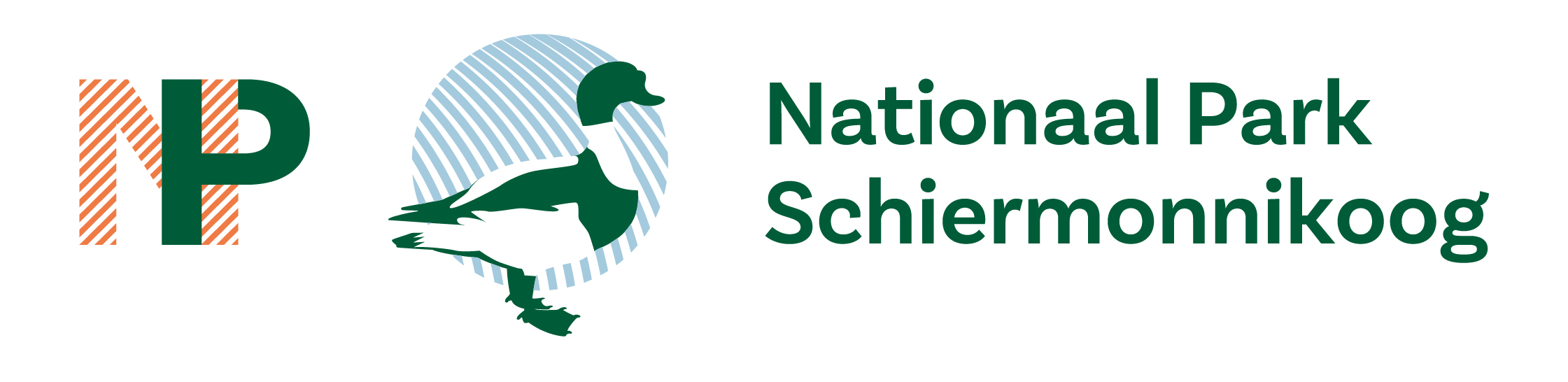 2. Grote grazers: ambitie
Zo groot mogelijke gebieden.
Combinatie van soorten grazers
Sociale kuddes
In goed overleg met de belanghebbenden
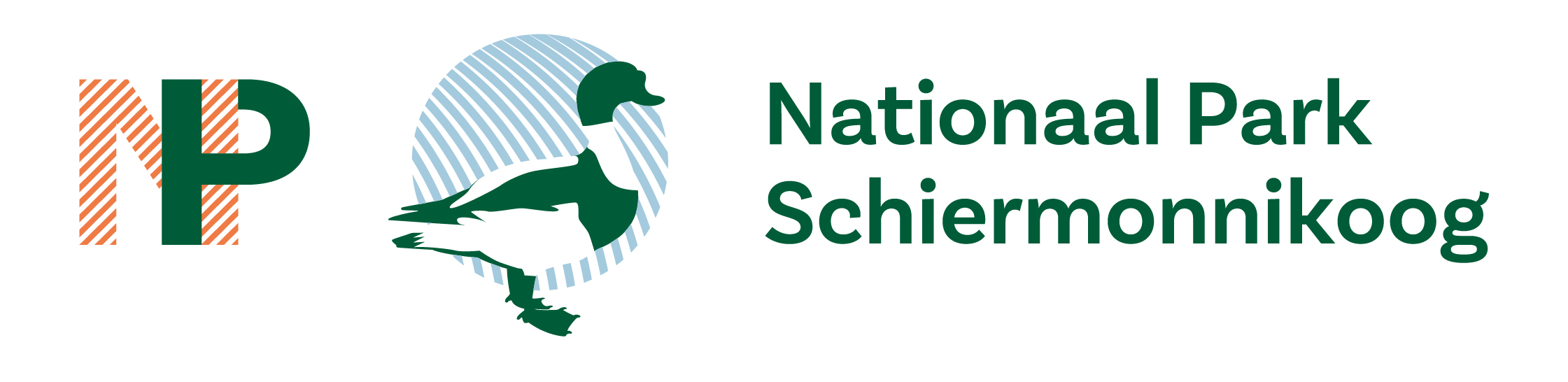 Fase 1
Herstel grijze duinen topprioriteit
Bestaande begrazingsgebieden blijven bestaan
Westerduinen, Noorderduinen en Kapenglop in begrazing
Intensivering kwelderbegrazing in overleg met agrariërs
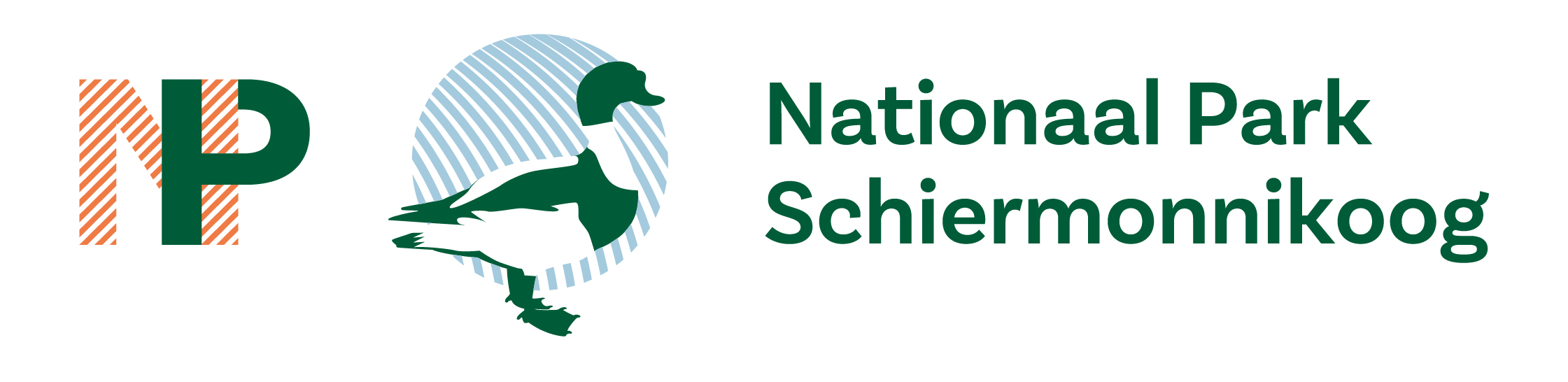 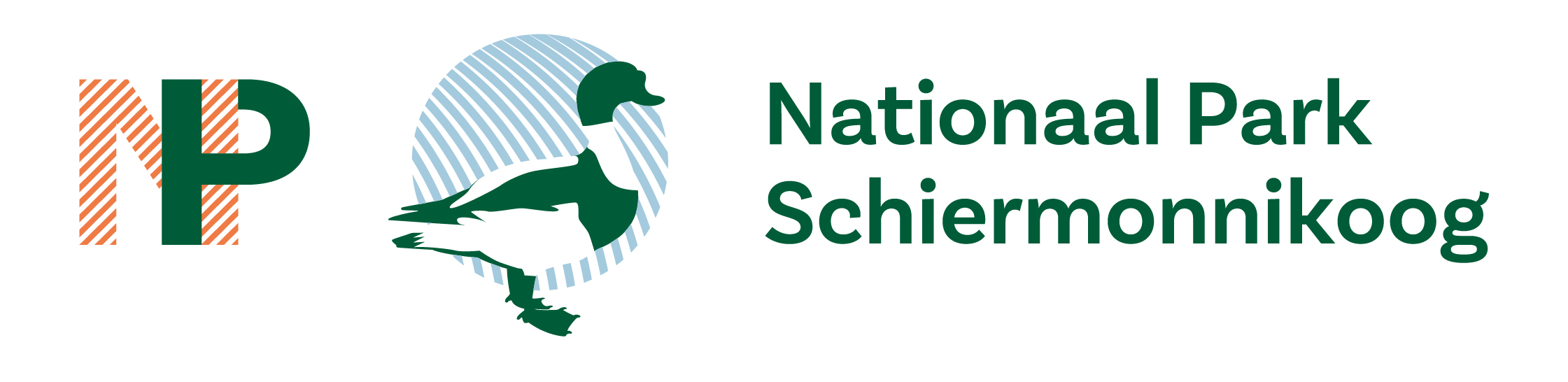 Noorderduinen/Kapenglop
Jaarrond begrazing met paarden en runderen.
Extensief (1 GVE op 7 tot 10 hectare).
Extra aandacht voor botanische waarden (groenknolorchis en rozenkransje).
Nadere afstemming met ruiters nodig.
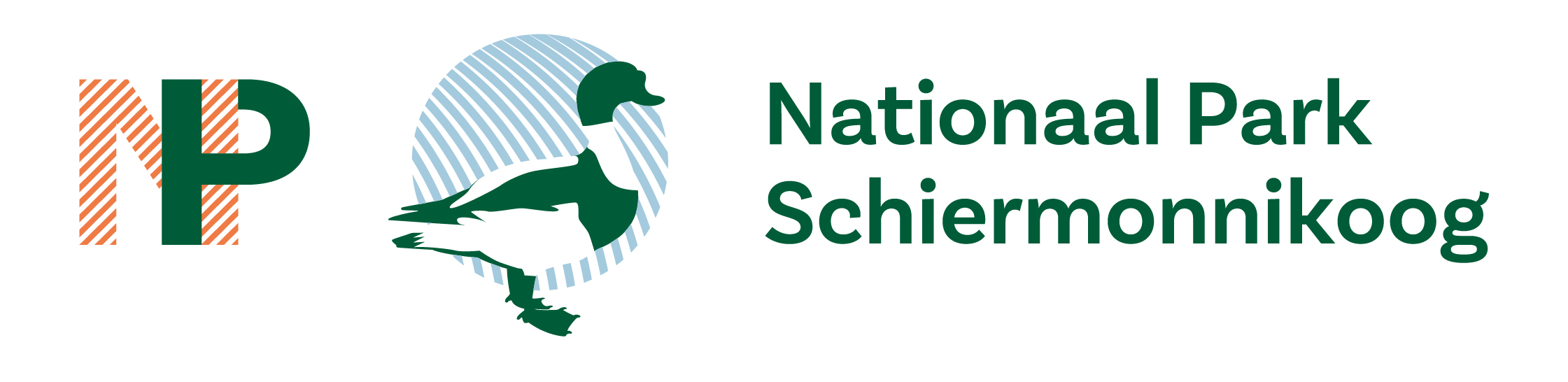 Westerduinen
Winterbegrazing met (eilander) paarden.
Drukbegrazing met schapen en/of geiten.
Tijdelijke rasters.
Botanisch meest waardevolle duinvalleien (Vuurtorenvallei en Hertenbosvallei) vallen buiten de begrazing.
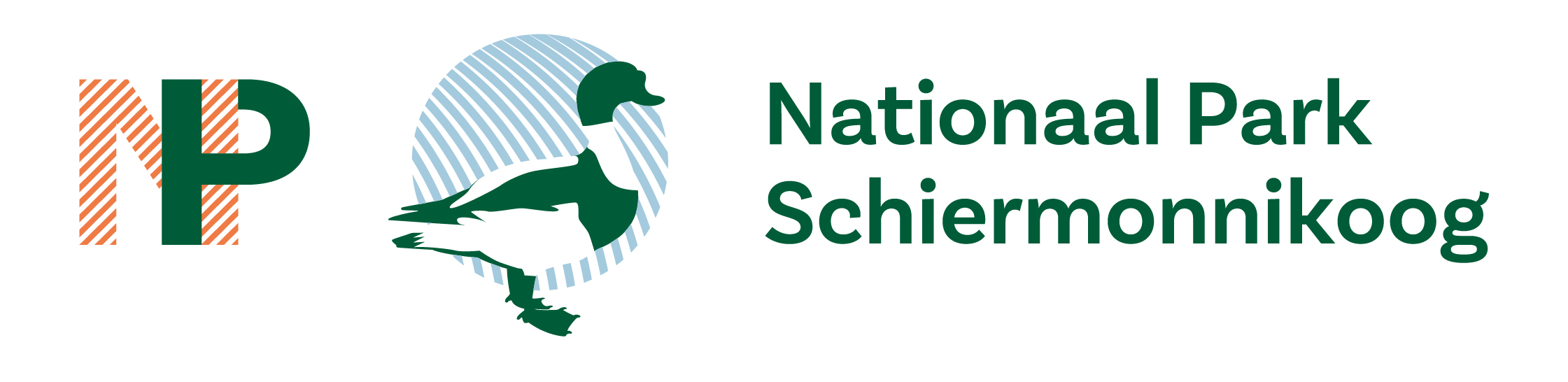 Van fase 1 naar fase 2
Na drie jaar evaluatie (natuurwaarden en interacties grazers en publiek).
Met betrokkenen oplossen praktische knelpunten (ruiterroutes, loslooproutes, overgraasbaar maken wegen en paden).
Samensmeden van begrazingseenheden.
Eventuele uitbreiding.
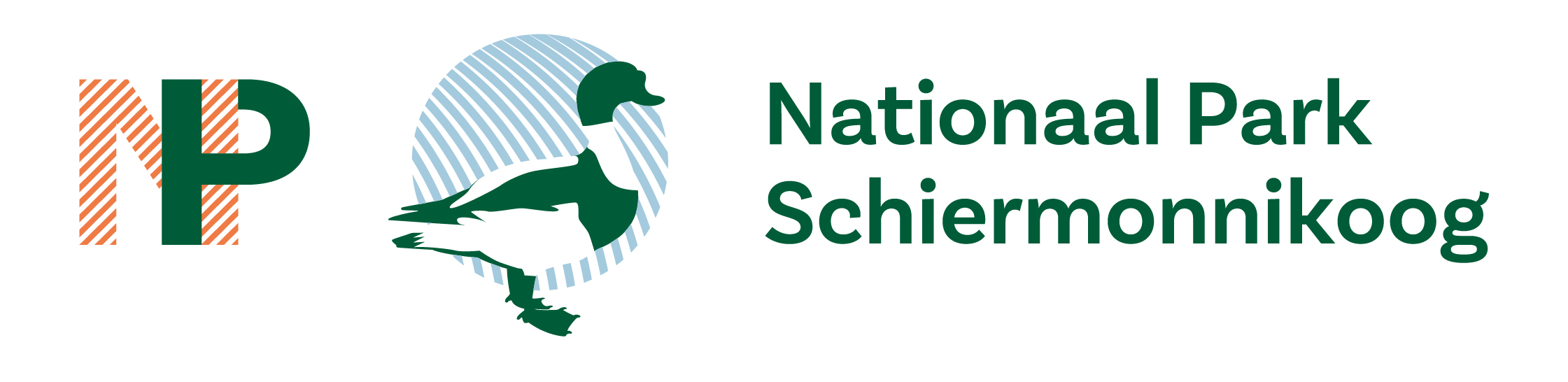 3. Overige ontwikkelingen
Meer dynamiek in de buitenste duinen (Duin – en dijkversterking)
Verbetering hydrologie (Integraal waterplan)
Maaiproef kwelder (project NP)
Landschapsecologische systeemanalyse (LESA, door provincie) 
Duinmaatregelenplan
Bestaand beheer voortzetten
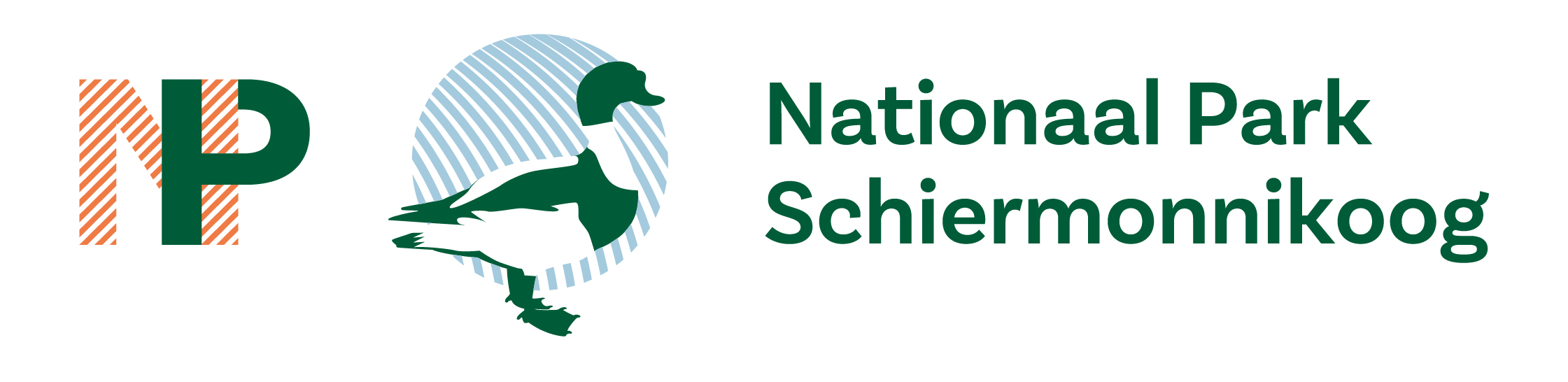 Vervolgstappen begrazingsplan
Vanaf 9 mei concept plan voor iedereen beschikbaar
 Van 9 tot en met 20 mei kan iedereen reageren
Korte enquête via Schitterend Schiermonnikoog. 
 Op 22 mei agendapunt op vergadering Overleg Orgaan van het Nationaal Park
 Voor de zomervakantie 2025 inhoudelijk afronding
 Uitwerking scenario’s uitwerken op organisatorische en financiële consequenties.
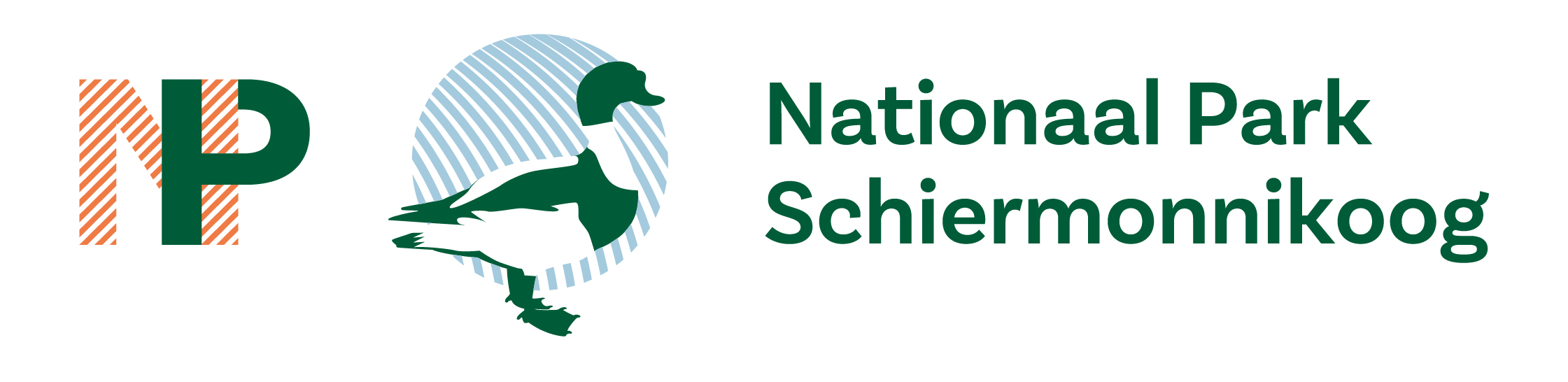 Tekstschaduw op lichte achtergrondfoto
Dank voor uw aandacht!
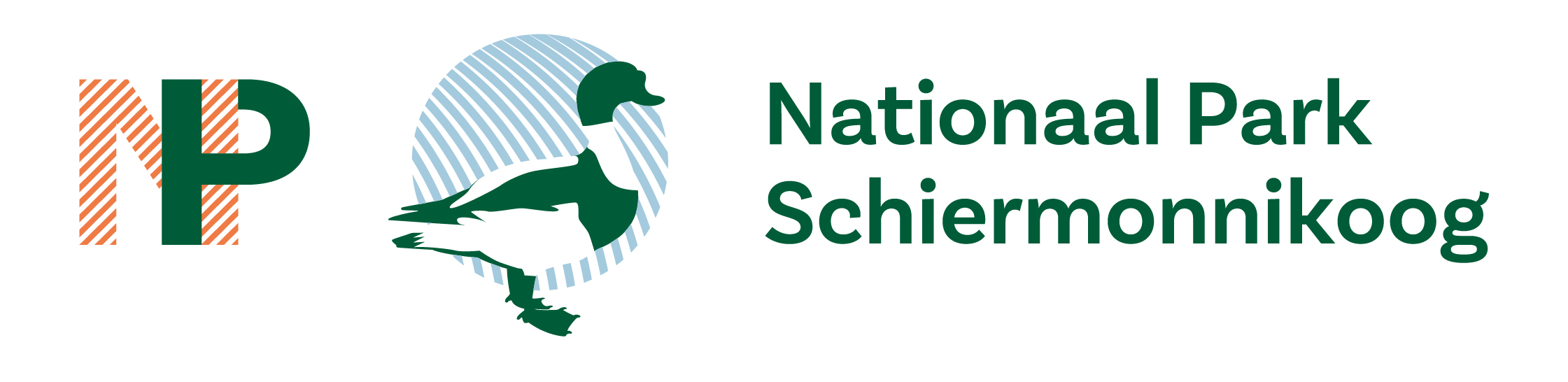 [Speaker Notes: Voorbeeld tekstschaduw – Bij lichte foto gebruik je tekstschaduw voor leesbaarheid. Dit doe je met de standaard optie ‘S’ (schaduw) in de werkset lettertype.]